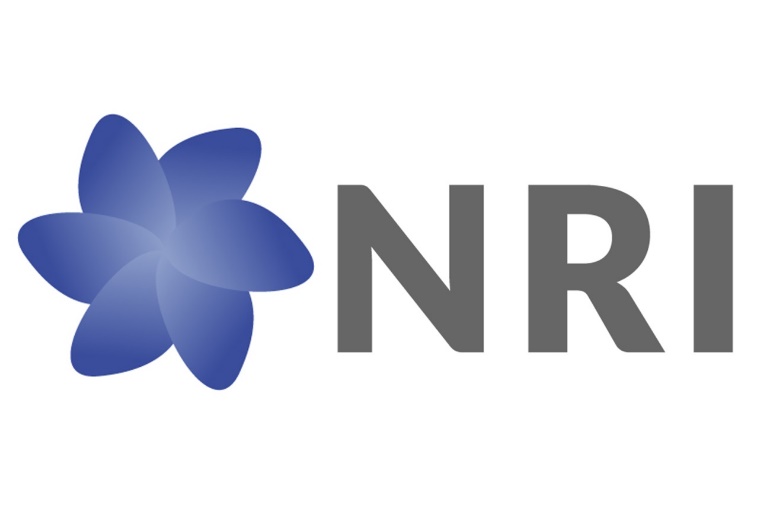 Rutine for avviksbehandling i NRI
NRI behandler avvik fra alle kommuner/enheter som er med på NRI avtalene
Behandling av avvik på NRI avtaler
Avvik på NRI avtaler meldes på NRI.no. http://www.nri.no/melde-avvik.196159.no.html
Der ligger det et standard skjema som lages og kan endres av innkjøpskonsulent i administrasjonsgrensesnittet til hjemmesiden (CustomPublish). 
Når avviket meldes blir det sendt som epost til:
nri@sorum.kommune.no
Alle avvik får et unikt nummer.
Avviksrapport: 
Det opprettes en rapport som kan tas ut over alle innmeldte avvik. Denne rapporten tas ut av innkjøpskonsulent i administrasjonsgrensesnittet for hjemmeside. 
Avviksrapport tas ut med status minimum i god tid før forlengelse av en avtale.
Innkjøpskonsulent har ansvar for å påbegynne behandlingen av avviket innen 4 virkedager.
Ved behov kontaktes avtaleforvalter for avtalen eller den som har kjørt konkurransen.
Bestiller kontaktes dersom avviket ikke er fullstendig redegjort for, eller det trengs utfyllende informasjon.
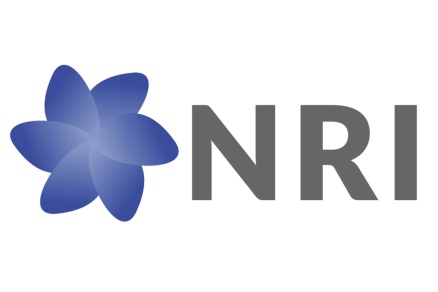 Behandling av avvik på NRI avtaler
Innkjøpskonsulent gjør følgende:
 Sjekker avtalen om det som er innmeldt er et avvik i henhold til hva som er avtalt
Informerer bestiller om videre saksgang
Sender avviket til leverandøren med henvisning til avtale og eventuelle sanksjonsmuligheter
Har dialog med leverandøren til avviket er ferdig behandlet.
Informerer bestiller når avviket er ferdig behandlet om løsning og eventuelle rutineendringer som er foretatt på grunnlag av avviket.
Eventuelle sanksjonsmuligheter informeres om. 
Ved mulighet for bøte er det kommunene selv som må kreve inn disse på grunnlag av underlag (sum osv.) fra NRI
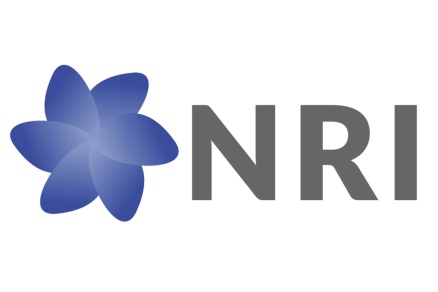